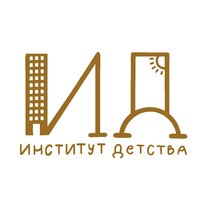 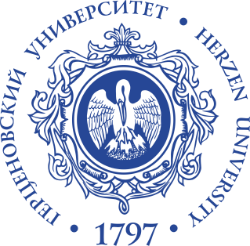 Название проведения государственной итоговой аттестации
IV МЕЖДУНАРОДНЫЙ КУЛЬТУРНО-ОБРАЗОВАТЕЛЬНЫЙ ФОРУМ
«ДЕТСТВО: САМОЦЕННОСТЬ НАСТОЯЩЕГО»
Профессиональная рождественская сессия ОБРАЗОВАНИЕ
ИНСТИТУТ ДЕТСТВА. РГПУ им. А.И. Герцена. 
Санкт-Петербург. 21.12.2023
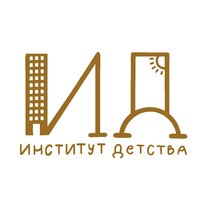 Автор/ы презентации практики
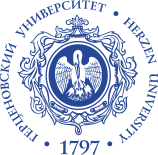 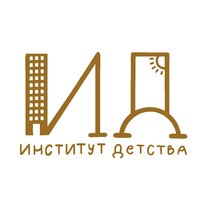 Подходы к проектированию содержания программы ГИА с учетом формируемых УК, ОПК, ПК
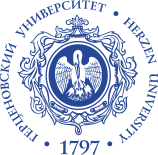 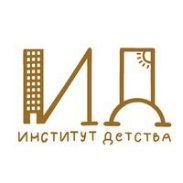 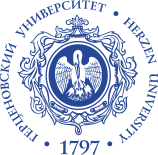 Форматы проведения ГИА
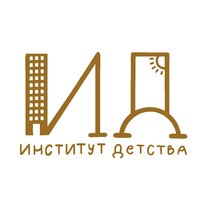 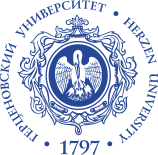 Участие работодателей
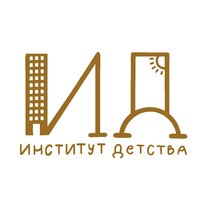 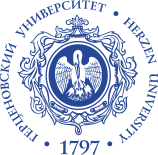 Инновационный потенциал практики организации ГИА